Math 170 Functions, Data, and Models
17 Exponential vs. Linear Functions
Section 4.2
Basic Concepts
Table Example
For each function and each adjacent input interval, what is the change?
Find a formula for the constant rate of change function.
For each function and each adjacent input interval, what is the percent change?
Find a formula for the constant relative rate of change function.
Quickly sketch graphs of the two functions.
Find the (maximum) domain and range of the two functions.
Graph Examples
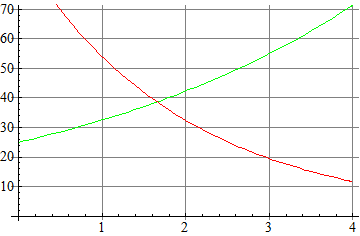 Find an equation for the green graph.
Find an equation for the red graph.
Olympic Times (4.2 Problem #37)
Short track speed skating became a Winter Olympic event in 1994, and Chae Ji‐Hoon of Korea won the event that year with a time of seconds. In 2006, Apolo Ohno of the US won the event with a time of seconds. Find a formula for the predicted winning time in the speed skating event as a function of the number of years since 1994, and predict the winning time in 2018, if we assume the decrease in time is (a) linear, and (b) exponential.
Population vs. Food (4.2 Example 3)
The population of a country is initially 2 million people and is increasing at 4% per year. The country's annual food supply is initially adequate for 4 million people and is increasing at a constant rate adequate for an additional 0.5 million people per year.
Based on these assumptions, in approximately what year will this country first experience shortages of food?
If the country doubled its initial food supply, would shortages still occur? If so, when? (Assume the other conditions do not change).
If the country doubled the rate at which its food supply increases, in addition to doubling its initial food supply, would shortages still occur? If so, when? (Again, assume the other conditions do not change.)